Les besoins en substances nutritivesénergétiques
La valeur énergétique d'un aliment est la quantité d'énergie pouvant en être retirée via la digestion

 La valeur énergétique est exprimée en kilojoules (kJ) ou en kilocalories (kcal)

 Pour obtenir celle-ci, on multiplie la quantité totale d'énergie contenue dans un aliment par 85% (les pertes durant la digestion humaine représentent 15% de la valeur totale)
Les principales substances énergétiques sont :

 Les lipides ou graisses et corps gras
 Les glucides ou hydrates de carbone
 Les protides ou protéines
Nous trouvons également des vitamines et des substances minérales

Pour rappel, elles n’ont aucune valeur énergétique
Le bilan énergétique
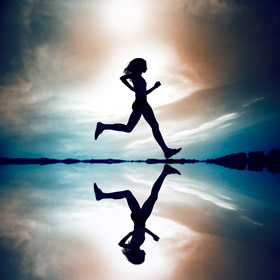 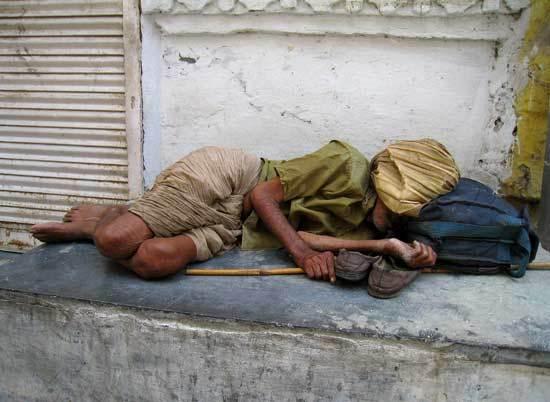 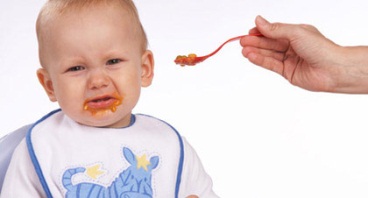 Bilan énergétique =
Bilan énergétique = Apports énergétiques – Dépenses énergétique
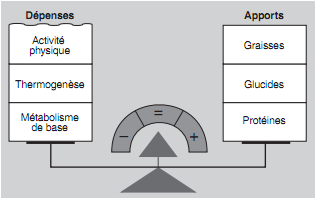 Sous forme de schéma :
Thermogenèse :
Production de chaleur par le corps
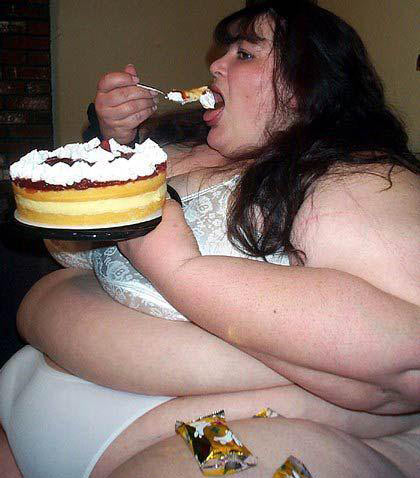 Si on absorbe trop d’aliments
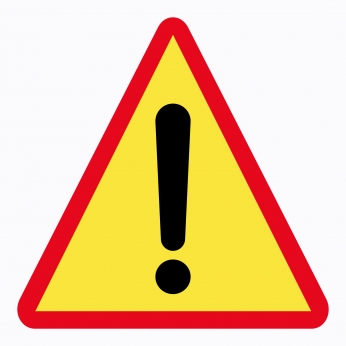 Bilan énergétique positif
Prise de poids
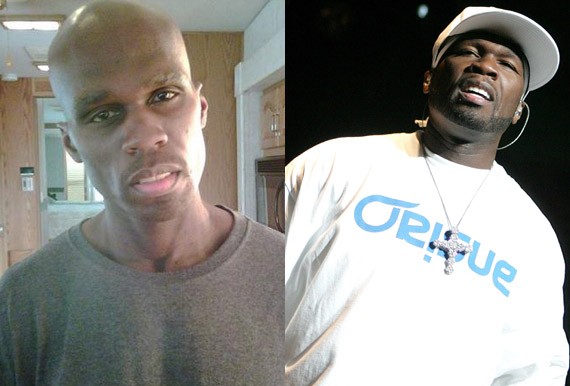 Absorption d’aliments selon le besoin
Bilan énergétique équilibré
Poids constant
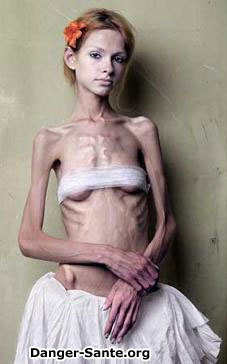 Je restreins mon alimentation
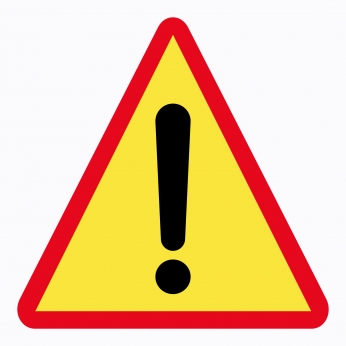 Bilan énergétique négatif
Perte de poids
Comment définit-on la quantité d’énergie dont-on a besoin ?
Métabolisme de base + métabolisme additionnel = métabolisme total
Energie dont on a besoin au repos couché (cœur, cerveau, chaleur, etc.)
Energie pour toutes activités
 intellectuelles et physiques 
(loisirs, sports, jeux)
+
=
Energie totale
Pour résumer
Les principales substances nutritives
Répartition pour un bon équilibre ?
Rendement énergétique des substances nutritives
Bilan énergétique =
Comment définir la quantité d’énergie nécessaire ?
Exercice de mathématiques
Si on estime à 2500 Kcalories le besoin calorique d’un homme
 et 2000 Kcalories celui d’une femme (Activité moyenne), 
calculez comment vous devez répartir ce besoin entre 
les 3 nutriments de base.
Ensuite, en sachant qu’il y a une perte de 15% de ces nutriments à la digestion,
À combien se monteront les différents besoins lors de l’élaboration du menu.
En utilisant le tableau ci-dessus, calculez en grammes, le poids de nutriments 
Qu’il est nécessaire de manger pour avoir un régime équilibré.
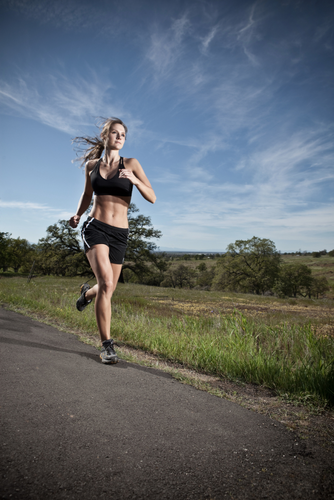 Dépenser ses calories en faisant du sport
Nombre de calories consommées pour 1 heure de sport

 Course à pied : 700 à 1000 Calories

 Marche à pied à vitesse modérée : 200 Calories : en faire 20 minutes par jour

 La corde à sauter : 700 Calories : en faire un petit quart d'heure environ 3 à 4 fois par semaine

 Aérobic : 500 Calories

 Aquagym : 400 Calories

 Vélo : 400 à 600 Calories selon la vitesse : le vélo peut se pratiquer tous les jours à raison d'une vingtaine de minutes ou deux fois par semaine pendant 1 Heure 30

 Natation : 300 à 360 Calories

 Ski de fond : 500 à 750 Calories

 Roller : 500 et 750 Calories